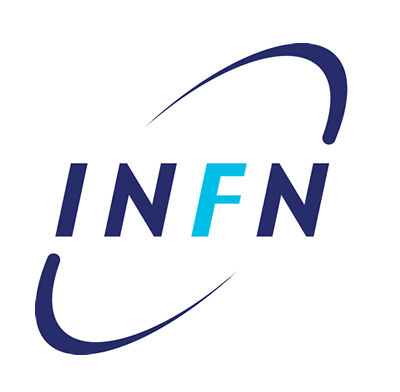 Sezione di Bologna
- Assemblea di Sezione - Servizio di Prevenzione e Protezione
Bologna, 11 Luglio 2025
Organigramma del servizio di Prevenzione e Protezione I.N.F.N. Sezione di Bologna:


R.S.P.P. I.N.F.N. Sez. Bologna: Cecilia Pancaldi, sede Bolonga – TUSL D.Lgs. 81/08 art. 31, comma 1; viale Berti e Pichat, P0, stanza C070
A.S.P.P. INFN Sez. Bologna: Domenico Bussichella, viale Berti e Pichat, P0, stanza C070; SENTITO RINGRAZIAMENTO PER LA PROFESSIONALITA’ DIMOSTRATA E PER IL TRAGUARDO RAGGIUNTO!
Addetti Squadra di Emergenza (formazione antincendio liv. 2 e primo soccorso) – TUSL D.Lgs 81/08 art. 18, comma 1, lettera b


Attività del servizio: 

Documentazione
Azioni organizzative
Interventi
Formazione e addestramento
Documentazione:
Installazione NUOVA MACCHINA AUTOMATICA OVERMACH: in Aprile 2025 è stata installata c/o l’officina meccanica il nuovo centro di lavoro e dismesso il Knuth Vector 1000. Il personale ha ricevuto dalla ditta Overmach che ha fornito la macchina, la formazione necessaria all’utilizzo dell’apparecchiatura. Per il corretto funzionamento dell’apparato sarà predisposta una linea dedicata con certificazione di impianto e di realizzione; già ricevuto nullaosta dall’uff. tecnico dell’Università
Acquistato DAE in Via Irnerio 46 e installato c/o la Portineria
Acquistato materiale di vario genere: scala per Servizio Calcolo e Reti, DPI per ospiti Lab. Moedal…
C.P.I. building Berti e Pichat 6/2: il Dipartimento è in attesa di risposte da parte del Comando Provinciale dei Vigili del Fuoco in merito alle pratiche presentate in questi mesi, necessarie all’ottenimento del Certificato di Prevenzione Incendi. 
M.C.: emesso nuovo verbale dal M.C. a seguito del sopralluogo dello stabile di Viale Berti e Pichat 6/02 e via Irnerio 46 avvenuto il 1/07/25 in orario rappresentativo di lavoro
Entrato in vigore il Nuovo Accordo Stati Regioni a Maggio 2025: previsto un periodo transitorio di 12 mesi dall'entrata in vigore, durante il quale sarà possibile erogare corsi secondo le disposizioni dei precedenti accordi, purché rispettino tutti i requisiti formali e sostanziali stabiliti e/o ripristinare correttamente la situazioni formative dei lavoratori secondo il nuovo accordo
TSL in Sezione: CEI EN 60825-1 
Effettuate visite domiciliari ai lavoratori in telelavoro, raccolte documentazioni e certificazioni di residenza e impianti domestici; emesso verbale finale dal SPP per conformità a quanto rinvenuto
Emesso il DVR 2025 
Smaltimento Rifiuti: effettuato MUD 2024; introdotto sul territorio nazionale il RENTRI


Per lo smaltimento di beni o agenti chimici cui provveda o meno contrattualmente un fornitore, avvisare già in sede di RdA il S.P.P. al fine di gestire lo smaltimento secondo la normativa vigente.
Azione organizzativa:
PEE: revamping piano emergenze viale Berti e Pichat 6/2 e via Irnerio 46. S’intende mantenuto il coordinamento con i membri della squadra di emergenza del Dipartimento di Fisica e Astronomia, in ottemperanza al quanto stabilito nel D.Lgs 81/08. Introdotta la figura del REPERIBILE; il Dipartimento ha recentemente provveduto ad installare in BP un monitor per l’individuazione degli allarmi

FIRST AID: riordinati i presidi di primo soccorso e acquistati nuovi prodotti per prime medicazioni.

SITO WEB: traduzioni del PEE e non solo, pubblicato il regolamento laboratori 


Prosecuzione dell’implementazione per la Sezione del software d’Istituto per la gestione della Sicurezza del Lavoro, che si interfaccia con altri programmi dedicati alla gestione del personale.

METODO ADOTTATO DAL SOFTWARE: 
CREAZIONE DI SIGLE E SERVIZI (PROCESSI)
IDENTIFICAZIONE DELLE ATTIVITA’ DI OGNI SIGLA E SERVIZIO (SOTTOPROCESSI)
IDENTIFICAZIONE PER OGNI ATTIVITA’ DI ATTREZZATURE MACCHINARI E IMPIANTI UTILIZZATI E LUOGHI DI LAVORO
VALUTAZIONE DEL RISCHIO PER OGNI ATTREZZATURA MACCHINARIO IMPIANTO
VALUTAZIONE LUOGHI DI LAVORO, MANSIONI E STIMA DEI RISCHI FISICI CON MODULI DEDICATI
ALTRO…
EMISSIONE DVR
SSA-SDL: SCHEDE DI DESTINAZIONE LAVORATIVE E DI RADIOPROTEZIONE IN VERSIONE DIGITALE
S.G.I.: gestione del personale
Interventi
Installazione nuova linea elettrica 6 kW c/o lab. P2 Irnerio
Adeguamento fibra Irnerio e installazione access point con il prezioso contributo del Centro di Calcolo e Reti della Sezione
In programma collegamento sensori rivelazione ossigeno del Lab. Criogenia con centrale generale di BP – richiesta dell’ing. Vanzini e dell’ing. Cristiani
Avviato RdA per progettazione e realizzazione di due linee dedicate a servizio delle macchine automatiche in Officina recentemente acquistate
Riordino della situazione bombole al P-2

Non sono stati effettuati interventi di rilievo per l’infrastruttura; per eventuali maggiori modifiche strutturali, è opportuno che, in ottemperanza alla normativa, per una migliore definizione delle responsabilità e per una migliore gestione della documentazione, l’adeguamento fosse curato dagli Uffici tecnici di UNIBO, proprietaria dell’infrastruttura, coinvolgendoli per tempo.
Formazione e Addestramento
Formazione:

nuovi membri della squadra di emergenza formati per PRIMO SOCCORSO 12h (fine Giungo 2024)
nuovi membri della squadra di emergenza formati per ANTINCENDIO LIV. 2 8h (20 Maggio 2024)
formazione Aifos per rischi specifici
corso di Radioprotezione in programma ad Ottobre 2025 
formazione preposti con il Nuovo Accordo Stato Regioni del 2025
Nuovo Accordo Stato Regioni introduce una nuova formazione per DATORI DI LAVORO, carroponte, spazi confinati…

Addestramento:

prova evacuazione 
Incontri organizzati con il personale del Dipartimento e del Cnaf 

Aggiornamento: 

retraining primo soccorso membri della squadra di emergenza 4h (metà Giugno 2024)
un recupero fuori sede c/o Proleven di Casalecchio
Da organizzare: aggiornamento per l’utilizzo del carrello elevatore

In occasione delle formazioni e degli aggiornamento dei membri della squadra di emergenza, è emerso il gradito interesse, da parte di alcuni, di perfezionare la qualità del nostro intervento, con formazioni specifiche in materia di primo soccorso, in particolare l’utilizzo del defibrillatore: ‘’L'articolo 3 apporta alcune modifiche alla legge n.120/2001’’ … ‘’ in assenza di personale sanitario o non sanitario formato, nei casi di sospetto arresto cardiaco è comunque consentito l'uso del defibrillatore semiautomatico od automatico anche ad una persona non in possesso dei requisiti citati. Viene poi espressamente sancita, ai sensi dell'articolo 54 del codice penale, la non punibilità delle azioni connesse all'uso del defibrillatore nonché alla rianimazione cardiopolmonare intraprese dai soggetti che agiscano in stato di necessità nel tentativo di prestare soccorso ad una vittima di sospetto arresto cardiaco .’’
GRAZIE
per la professionalità
per la disponibilità 
per la crescita personale e professionale che stiamo vivendo